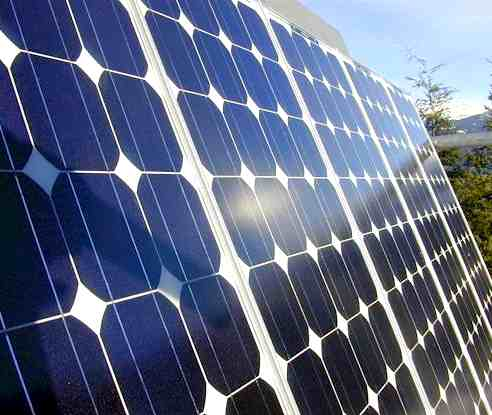 1
Efficiency of Solar Cells
Robert Riestenberg and Aayush Singh
Physics 141A
April 23, 2013
http://solarcellstringer.com
2
Outline
Basic Physics of Solar Cells
Intrinsic and Extrinsic Semiconductors
p-n Junctions
Photogeneration and Separation of Charge Carriers

Efficiency of Solar Cells
Shockley-Queisser Limit Derivation

Exceeding the Shockley-Queisser Limit
Multi-Junction Solar Cells
Concentration of Sunlight
Multiple Exciton Generation
3
Intrinsic Semiconductors
The Fermi Level, EF, corresponds to a potential energy, ε, that is equal to the chemical potential μ at a given temperature.
For intrinsic semiconductors, EF lies in the middle of a small band gap.
In an intrinsic semiconductor, the numbers of electrons and holes can be assumed to be equal.
Intrinsic semiconductors are usually composed of elements with an average valence shell of 4 electrons.
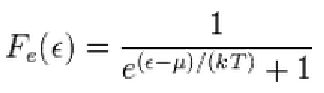 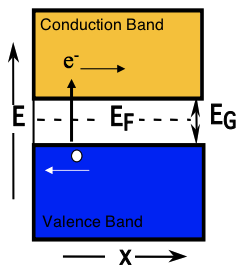 (J.W. Morris)
[Speaker Notes: At the fermi level, epsilon and mu are equal]
4
Extrinsic Semiconductors: n-type
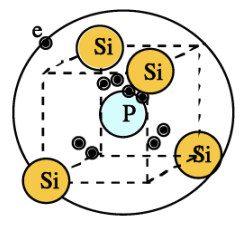 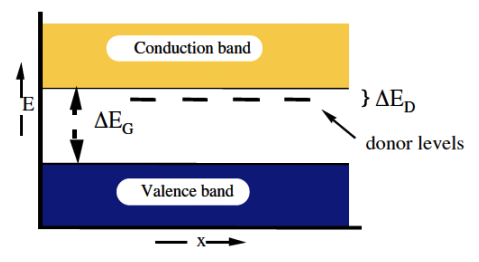 (J.W. Morris)
N-type extrinsic semiconductors are doped with small amounts of an element that acts as an electron donor.
The additional electrons from the dopant reside in “donor levels” just below the conduction band, leading to a Fermi level that is closer to the conduction band.
Electrons can be excited from the donor levels to produce charge carriers in the conduction band.
[Speaker Notes: The electron donor is an element that has extra valence electrons.]
5
Extrinsic Semiconductors: p-type
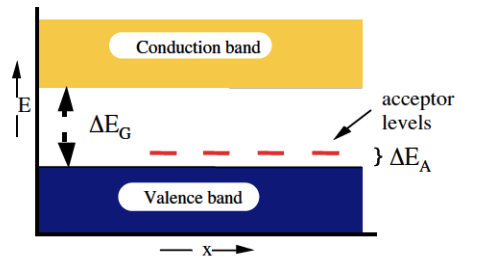 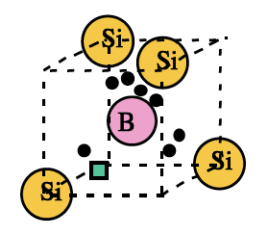 (J.W. Morris)
P-type semiconductors are doped with a small amount of an element that acts as an electron acceptor.
The lack of electrons creates “acceptor levels” just above the valence band, leading to a Fermi level that is closer to the valence band.
Electrons can be excited from the valence band to the acceptor levels to produce free hole charge carriers in the valence band.
[Speaker Notes: The electron acceptor has fewer valence electrons than the material that the semiconductors is constructed from.]
p-n Junctions
6
p-n junctions are created from the contact of p-type and n-type semiconductors.
Prior to contact, EF is higher on the n side.
Upon contact, electrons flow from the n side to the p side, until EF is constant across the interface.
 An electric potential (ΔV) develops across the interface, and raises the energy on the p side as higher energy orbitals are filled (ΔE = -eΔV).
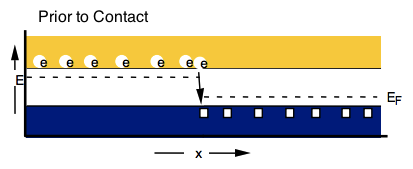 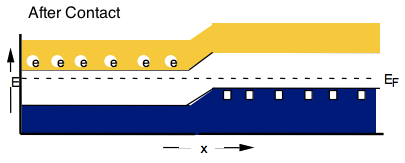 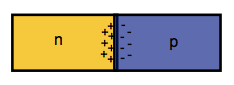 (J.W. Morris)
7
Photogeneration of Charge Carriers
Photons contacting the semiconductor can either:
Pass through the material (low energy photons).
Be absorbed by the semiconductor and excite an electron to a higher energy state (high energy photons).
Be reflected off the surface.
The minimum photon energy required to create an exciton (electron-hole pair) is the band gap energy of the material.
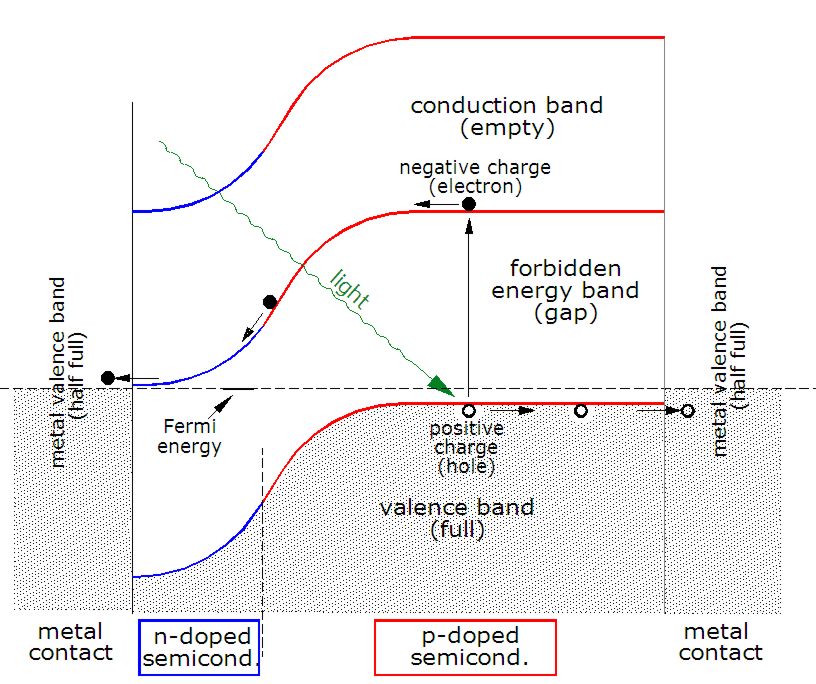 (Wikipedia)
8
Photogeneration of Charge Carriers
Much of the solar radiation reaching Earth consists of photons with energies much greater than the band gaps of typical semiconductors.
When higher energy photons are absorbed, electrons are excited further into the conduction band. 
But the difference in energy between these photons and the band gap is quickly converted into heat via phonons (lattice vibrations).
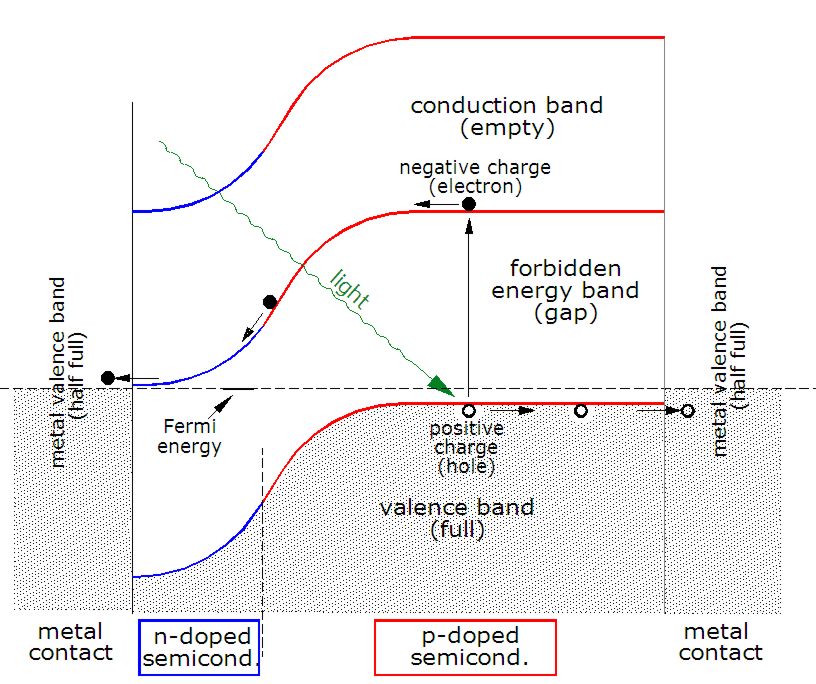 (Wikipedia)
Charge Carrier Separation
9
Charges move in two ways:
Drift, driven by the electric field.
Diffusion, driven by concentration gradients.
In thin film solar cells, the electric field penetrates the whole material, so drift is the dominant mode of charge separation.
Excited electrons irreversibly move toward the n side and holes move toward the p side.
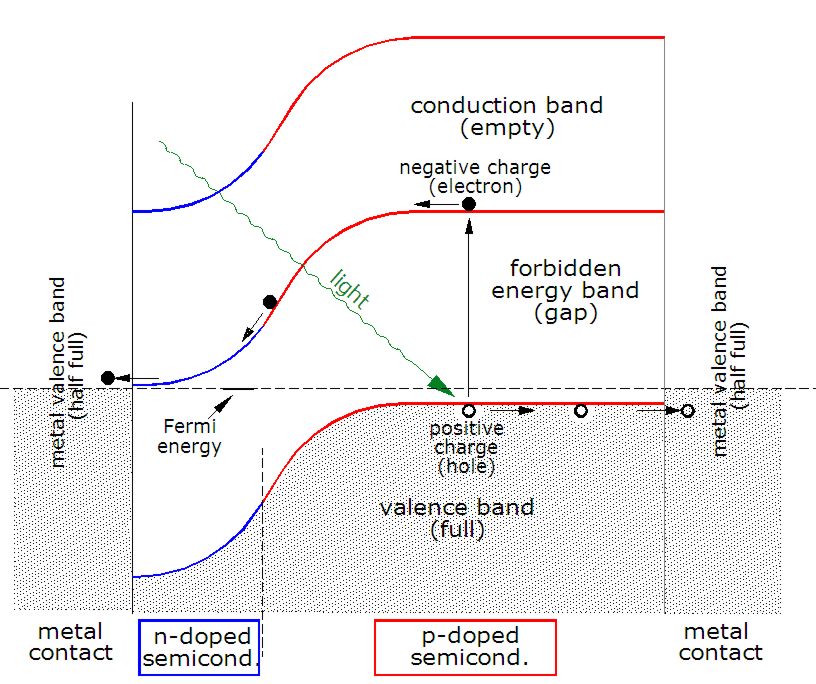 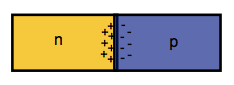 (Wikipedia)
(J.W. Morris)
http://upload.wikimedia.org/wikipedia/commons/
10
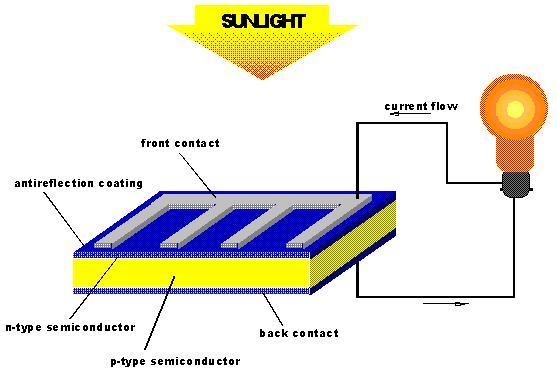 11
Efficiency of Solar Cells
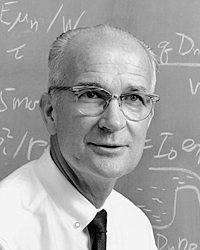 In 1961 William Shockley and Hans Queisser calculated the maximum theoretical efficiency of an ideal single p-n junction. 
The total efficiency is defined as follows:


  where u(xg) accounts for energy gap losses, v(xg,xc,f) denotes the ratio of the operational voltage to the energy gap, m(xg,xc,f) is the impedance matching factor, and ts is the probability that an electron-hole pair will be produced from a photon.
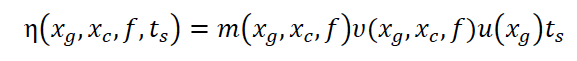 (Wikipedia)
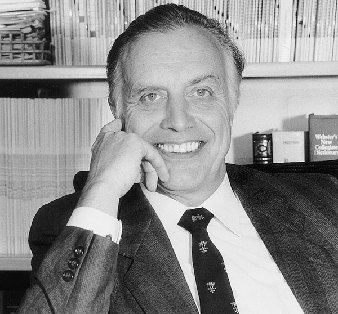 /www.ulm.de/sixcms/media.php
12
Ultimate Efficiency Derivation: Assumptions
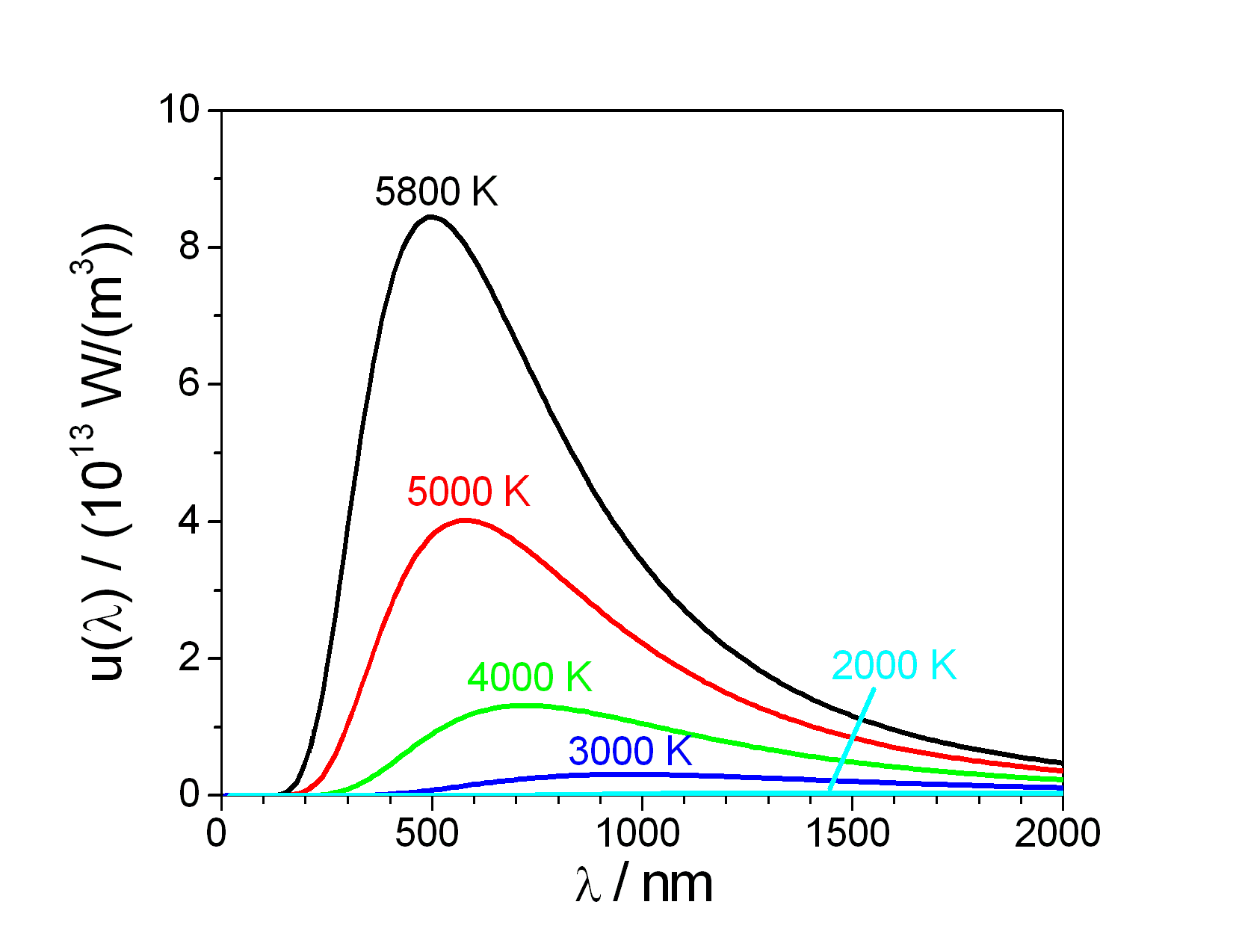 The solar frequency spectrum can be approximated as a black body emitter at 5800 K.
No photons with energy less than the band gap energy are absorbed.
All photons with energy greater than the band gap energy are absorbed.
The useful electrical energy generated from each absorbed photon is equal to the band gap energy.
The system consists of a spherical p-n junction (with Tc= 0 K) surrounded by a spherical black body emitter (with Ts= 5800 K).
(Wikipedia)
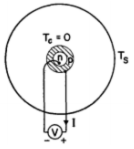 (Liao, Hsu)
13
Parameters and Definitions
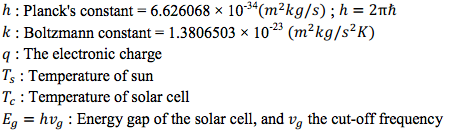 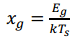 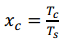 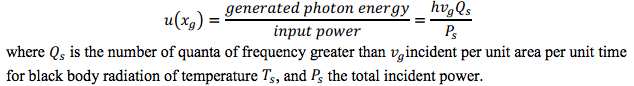 (Liao, Hsu)
Ultimate Efficiency Derivation
14
Photons obey Bose-Einstein statistics, so QS (the number of quanta of frequency greater than νg) can be calculated based on the Planck distribution.





The three-dimensional density of states is proportional to K2 (lecture) and the photon dispersion relation (just as for phonons) is as follows:



Therefore, the density of states (dN/dν) is proportional to ν2/c2.
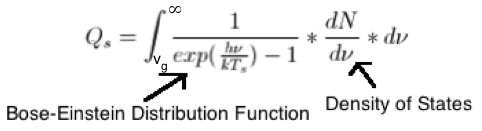 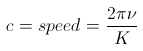 [Speaker Notes: Note: nu looks like v]
Ultimate Efficiency Derivation
15
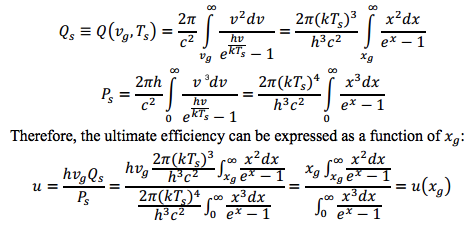 (Liao, Hsu)
(Liao, Hsu)
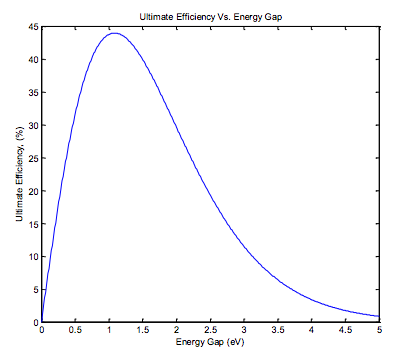 16
The maximum theoretical Efficiency is 43.96%, for Eg = 1.08 eV
17
More Realistic Situation:Detailed Balance Principle
Consider a more realistic planar solar cell with a nonzero TC and a view factor relating the incident power to the power of the sun.
The TC = 0 assumption previously allowed radiative recombination to be neglected (negligible population of excited states). 
But by the Detailed Balance Principle for a system with a finite excited state population, some electron-hole pairs must recombine and re-radiate photons.
Therefore, the free energy available for electrical work is smaller than the band gap of the material.
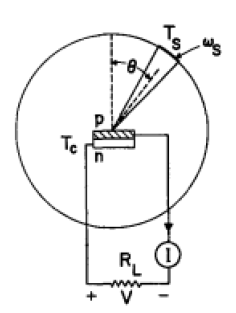 (Liao, Hsu)
18
Alternative Explanation…
Consider a gas of N photons with energy E1 and entropy S1.
Upon absorption of a photon by a material, the gas now contains N-1 photons, with energy E2 and entropy S2, where E2 < E1 (energy decreases by E1 – E2) and        S2 < S1 (entropy decreases by S1 – S2)
The available free energy for electrical work, ΔF, is given by :
		ΔF = (E1 – E2) – T(S1 – S2) < (E1 – E2)
Therefore, not all of the absorption energy can be utilized by the solar cell.
19
Inclusion of Recombination Losses
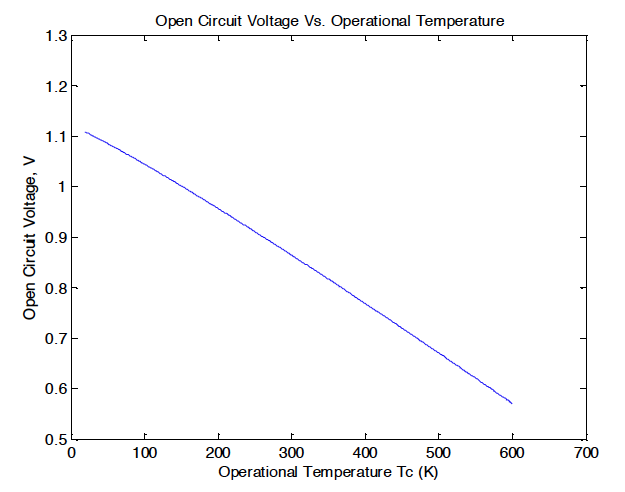 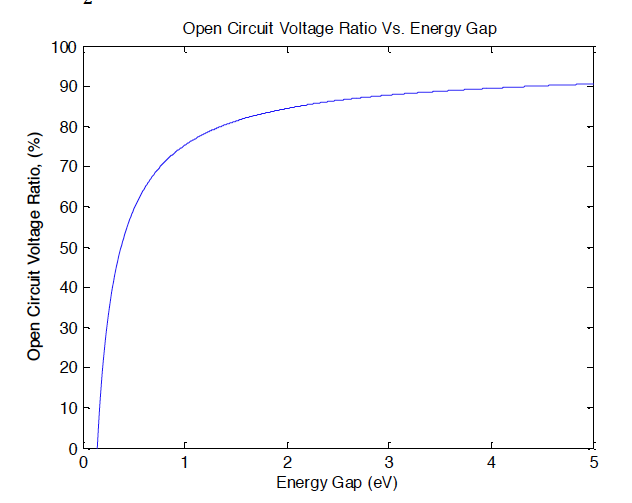 TC = 300K
(Liao, Hsu)
20
Inclusion of Impedance Matching Factor
In a practical device the maximum values of current and voltage (Ish and Vop) cannot be achieved simultaneously, which leads to further losses…
Shockley-Queisser Limit: For a p-n junction with a band gap of 1.34 eV, the maximum efficiency is approximately 33.7%
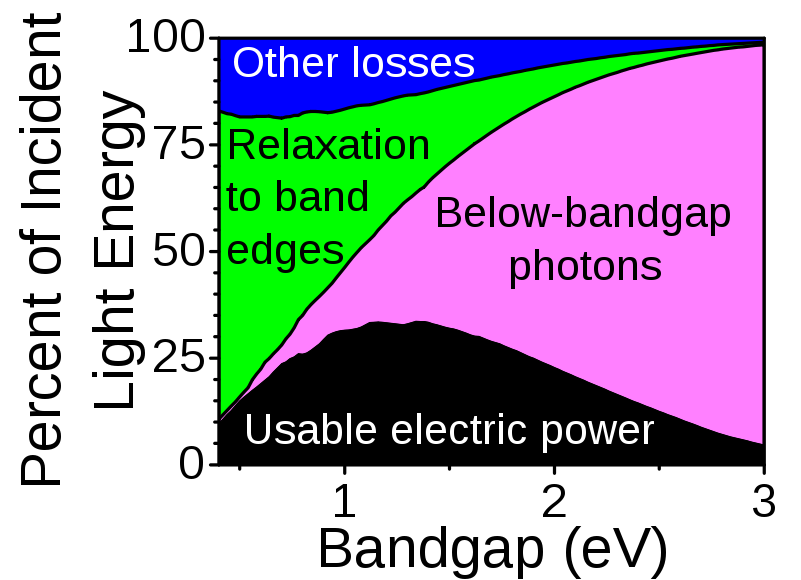 (Wikipedia)
Exceeding the Shockley-Queisser Limit: Multi-Junction Solar Cells
21
A multi-junction solar cell can be made (at higher cost…) by layering different materials on top of each other, with the largest band gap materials on top and decreasing band gap materials through the body of the cell.
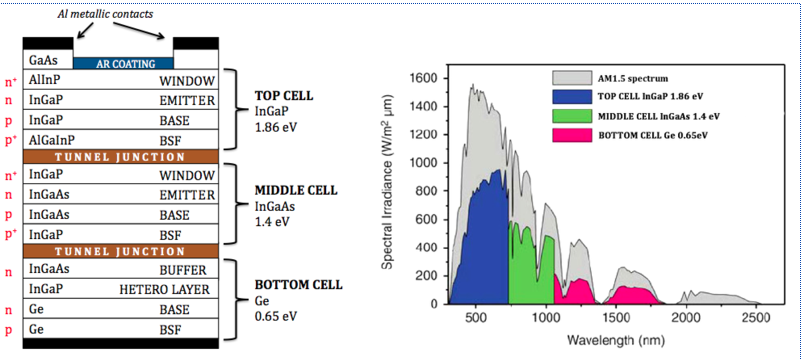 (Wikipedia)
22
Exceeding the Shockley-Queisser Limit: Concentration of Sunlight
Another way to increase theoretical efficiency is to concentrate the sunlight using lenses or mirrors.
Provided that the temperature of the cell does not increase, the increase in intensity of light improves the Shockley-Queisser efficiency, since a gas with more photons suffers a smaller change in entropy upon the creation of an exciton.
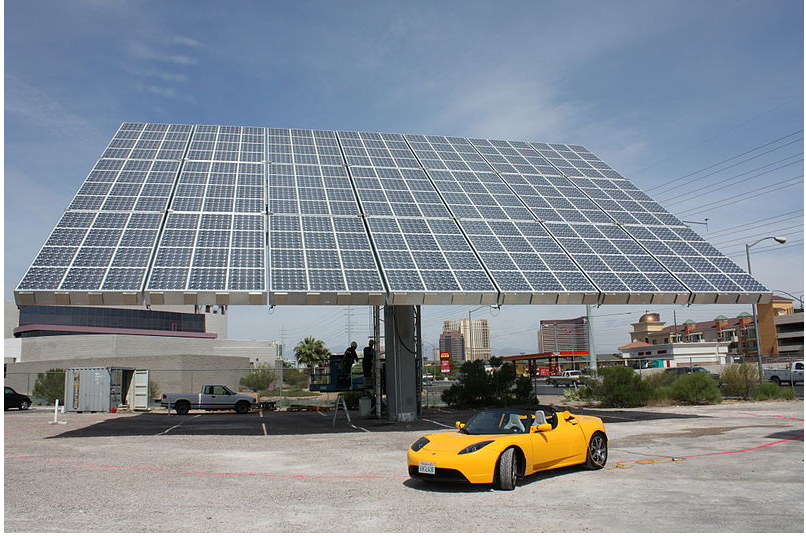 This Amonix system contains thousands of small lenses, each of which focuses sunlight by a factor of 500 onto a small multi-junction cell.
(Wikipedia)
23
Exceeding the Shockley-Queisser Limit: Multiple Exciton Generation (MEG)
Nanocrystal-based solar cell efficiency can be theoretically improved by the generation of multiple electron-hole pairs from the absorption of one photon.
MEG been demonstrated in nanocrystals (quantum dots) such as PbS, PbSe, PbTe, CdS, CdSe, and InAs, as well as in single-walled carbon nanotubes.
The origin of MEG is complicated and still under debate, but one explanation is that light excites a high energy exciton which then decays irreversibly into a quasi-continuum of states available at that energy.
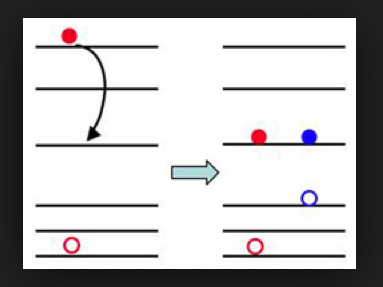 http://www.chem.rochester.edu
24
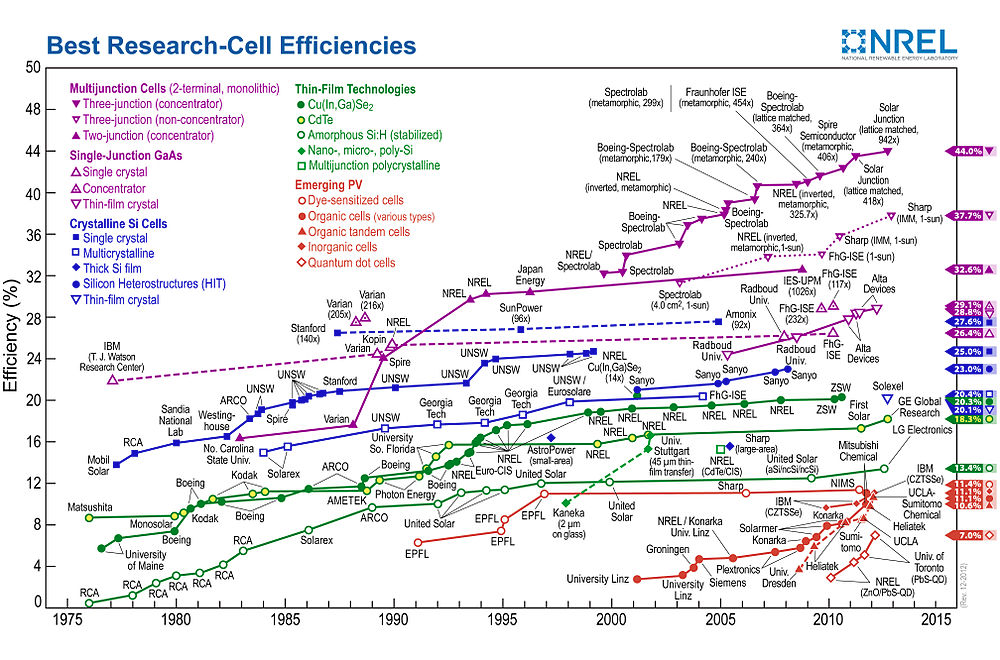 : http://www.nrel.gov/
25
Conclusion
Solar cells are created by forming an electrical circuit with a p-n junction and a load.
The theoretical efficiency of solar cells is highly limited, even in the limit of perfect engineering.
Researchers are developing ways to increase this maximum efficiency, but the cost of implementing these new technologies remains an issue. 


Questions?
26
References
Shockley, W., Queisser, H.J., Journal of Applied Physics, 32, 510 (1961).
 Morris, J. W. The Structure and Properties, Vols. 1-2. McGraw-Hill (2012).
Morris, J. W. Engineering 45 Lecture Slides (2013).
Liao, Bolin and Hsu, Wei-Chun, “An Investigation of Shockley-Queisser Limit of Single p-n Junction Solar Cells”, Massachusetts Institute of Technology 2.997 Project Report (2012).
27
References (Images)
Slide 1: http://solarcellstringer.com/images/solar_cells_panels_array_monocrystaline.jpg
Slides 3-6, 9: Morris, J. W. Engineering 45 Lecture Slides (2013).
Slides 7-9: http://upload.wikimedia.org/wikipedia/commons/8/86/BandDiagramSolarCell-en.gif
Slide 10: http://www.pres.org.pk/category/re-technologies/solar-energy/solar-pv/
Slide 11: http://en.wikipedia.org/wiki/File:William_Shockley,_Stanford_University.jpg
Slide 11: http://www.ulm.de/sixcms/media.php/123/thumbnails/Prof_Queisser.jpg.57479.jpg
Slide 12: http://upload.wikimedia.org/wikipedia/commons/1/19/Black_body.svg
Slides 12, 13, 15-17, 19: Liao, Bolin and Hsu, Wei-Chun, “An Investigation of Shockley-Queisser Limit of Single p-n Junction Solar Cells”, Massachusetts Institute of Technology 2.997 Project Report (2012).
Slide 20: http://upload.wikimedia.org/wikipedia/commons/9/99/ShockleyQueisserBreakdown2.svg
Slide 21: http://upload.wikimedia.org/wikipedia/commons/thumb/1/19/StructureMJetspectre.png/550px-StructureMJetspectre.png
Slide 22: http://en.wikipedia.org/wiki/File:Amonix7700.jpg
Slide 23: http://www.chem.rochester.edu/highlights/sum09.php
Slide 24: http://www.nrel.gov/ncpv/images/efficiency_chart.jpg